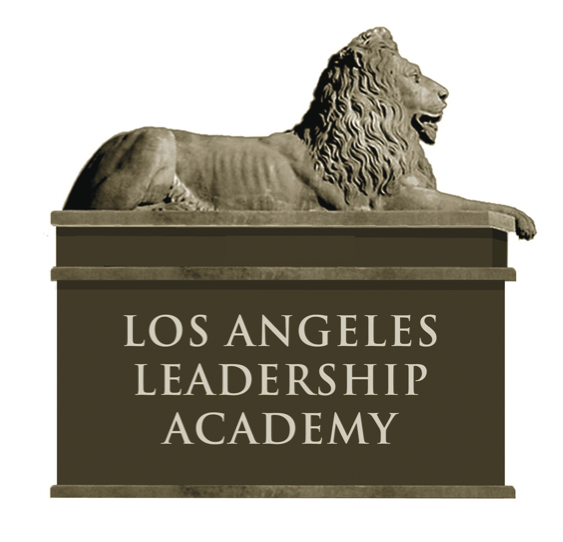 LOS ANGELES LEADERSHIP ACADEMY
EMPLOYEE BENEFITS RENEWAL 2023
Plans Renew September 1, 2023
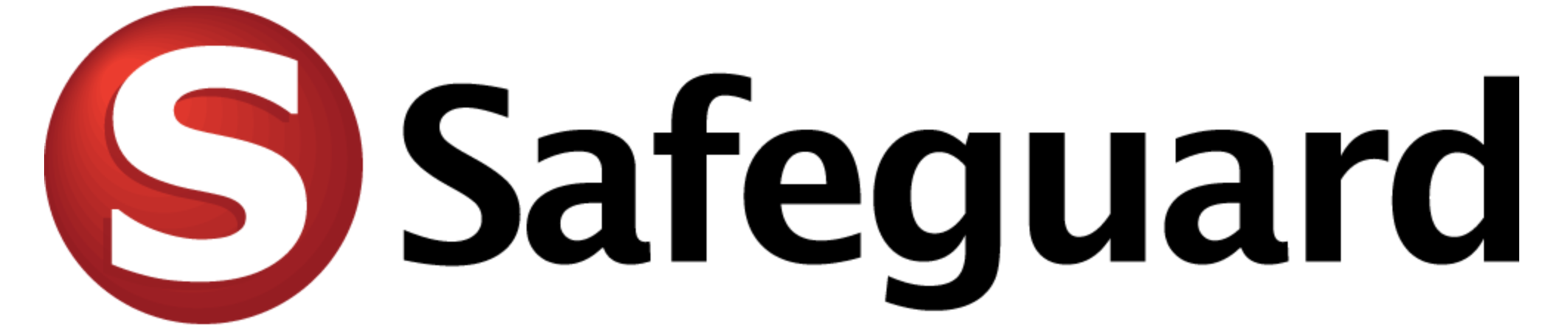 Safeguard Solutions Insurance Services
171 E. Thousand Oaks Blvd., Ste. 208  |  Thousand Oaks, CA 91360  |  Tel: (877) 234-7616
CA Insurance License #0K38575
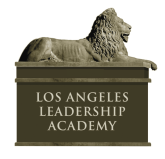 2023 Benefits Renewal – Medical + Ancillary Plans
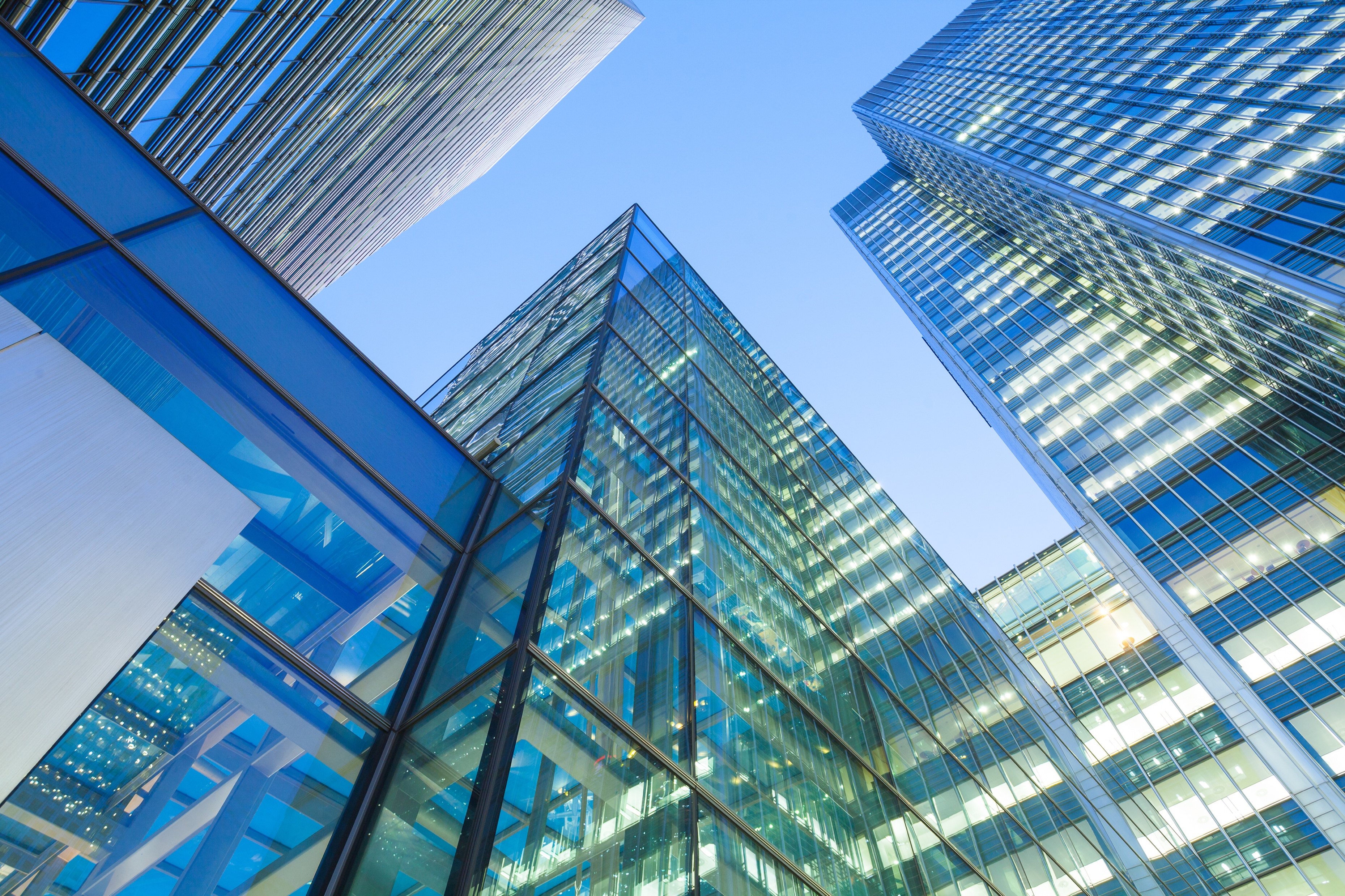 MEDICAL: LALA offers 4 Medical Plans from Aetna: 2 HMO options + 2 PPO options
 Medical Base HMO Plan
 LALA pays 100% for Employee + Dependents on this plan
 Medical Base PPO Plan
 LALA pays 100% for Employee only on this plan
 Medical Buy-Up HMO + Buy-Up PPO Plans
 Employees pay difference in cost after LALA contribution
ANCILLARY: LALA offers a full package of Ancillary Benefits from Guardian
Dental (HMO + PPO), Vision and an Employee Assistance Program (EAP)
Life Insurance & Long-Term Disability
 LALA pays 100% for Employee + Dependents on all Ancillary plans
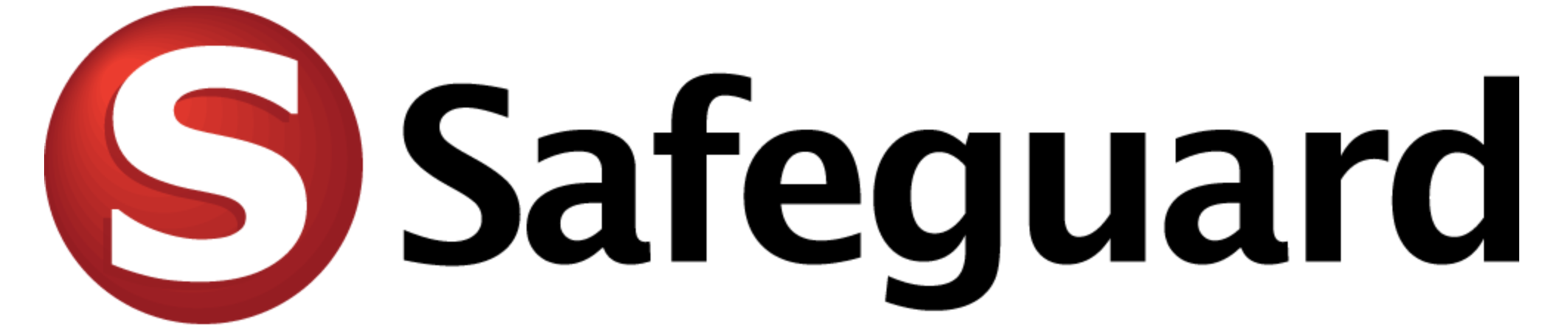 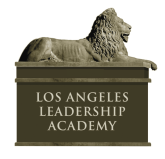 2023 Benefits Renewal – Medical + Ancillary Plans
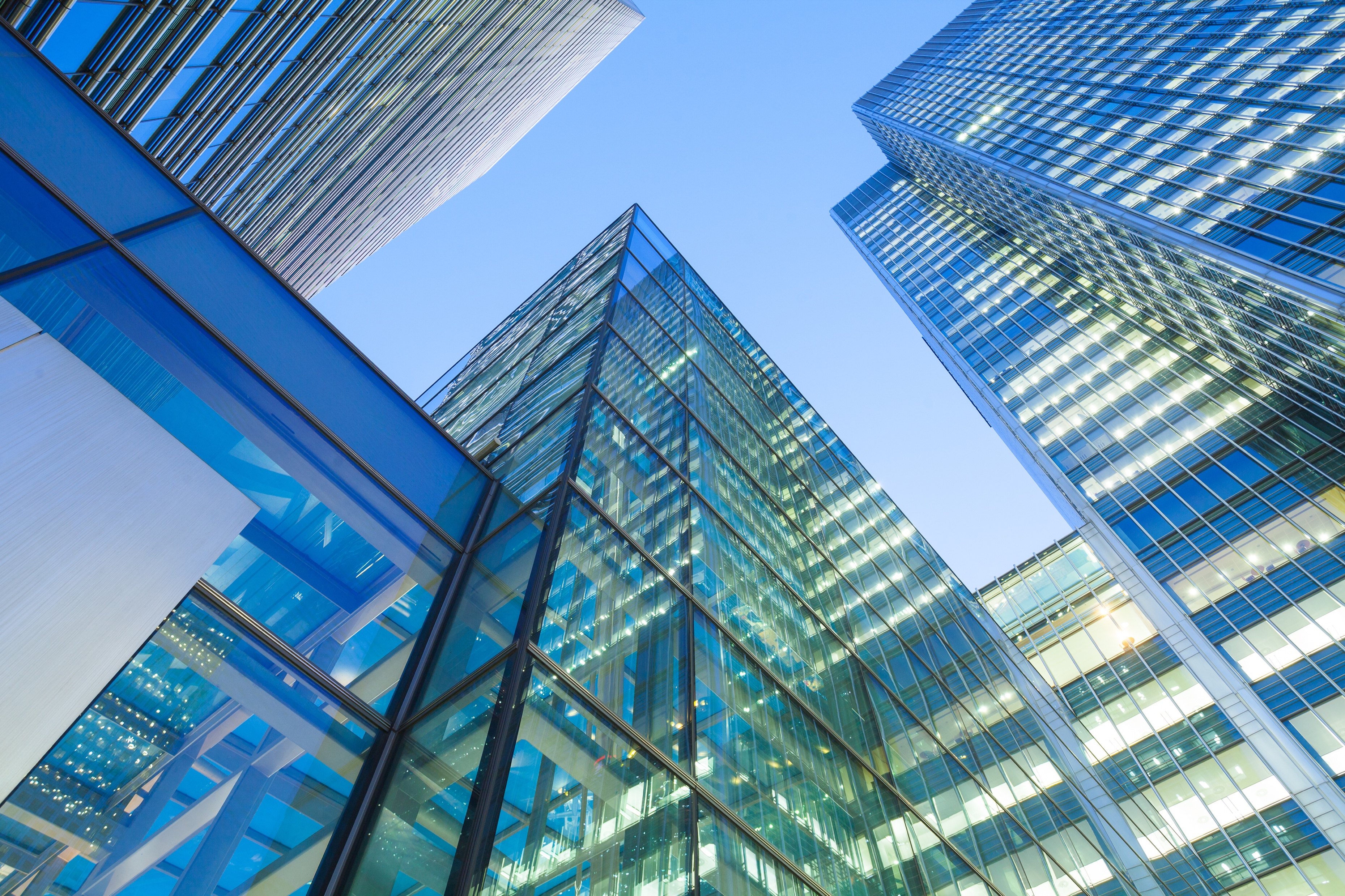 Medical Renewal with Aetna
Base HMO: 13.6% increase
Base PPO: 14.2% increase
Buy-Up HMO: 13.6% increase
Buy-Up PPO: 14% increase
Ancillary Renewal with Guardian
No changes to benefits
No changes to rates
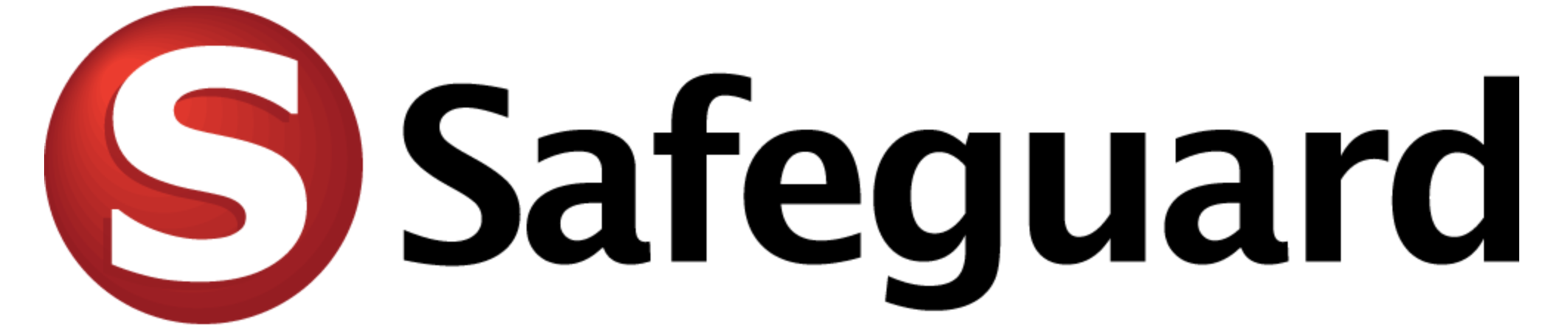 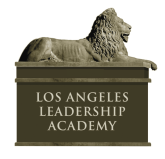 2023 Benefits Renewal – Market Check & Recommendations
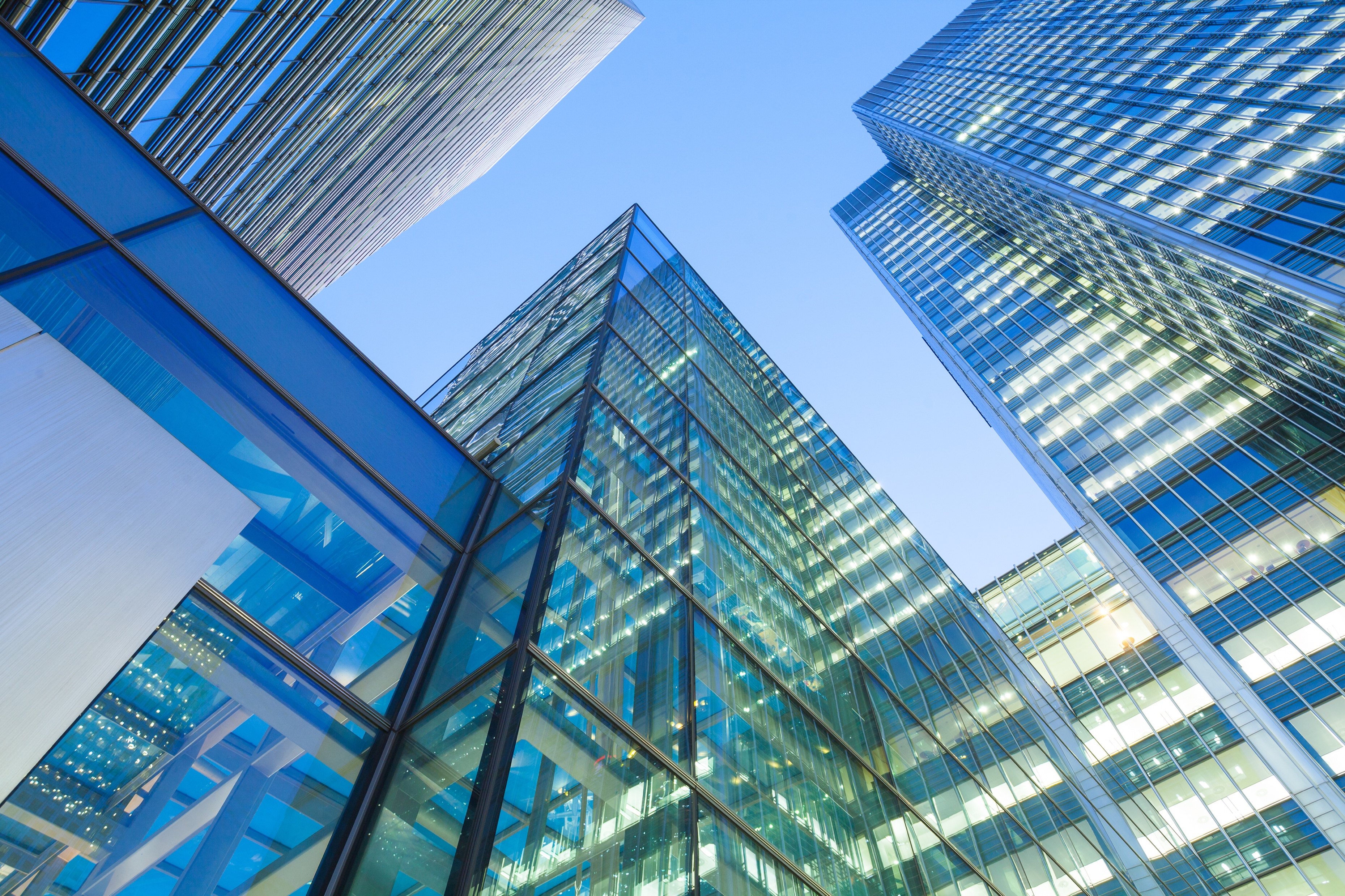 We conducted a complete market check and obtained quotes from major insurance carriers that service the Los Angeles area.
Medical Carriers Quoted
Aetna - CURRENT
Anthem Blue Cross
Blue Shield
Cigna
Health Net
United Healthcare
Ancillary Carriers Quoted
Anthem Blue Cross
Blue Shield
Guardian Life - CURRENT
MetLife
Principal
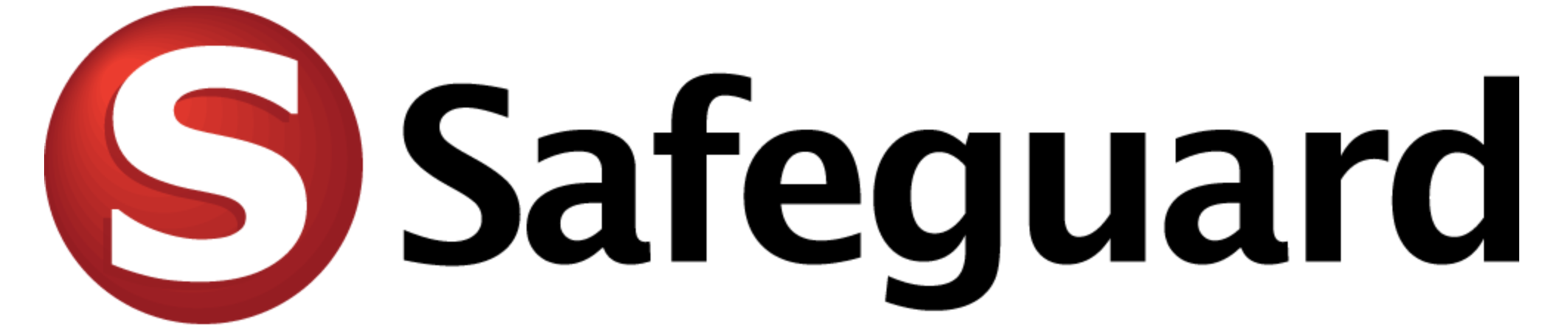 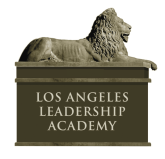 2023 Benefits Renewal – Market Check & Recommendations
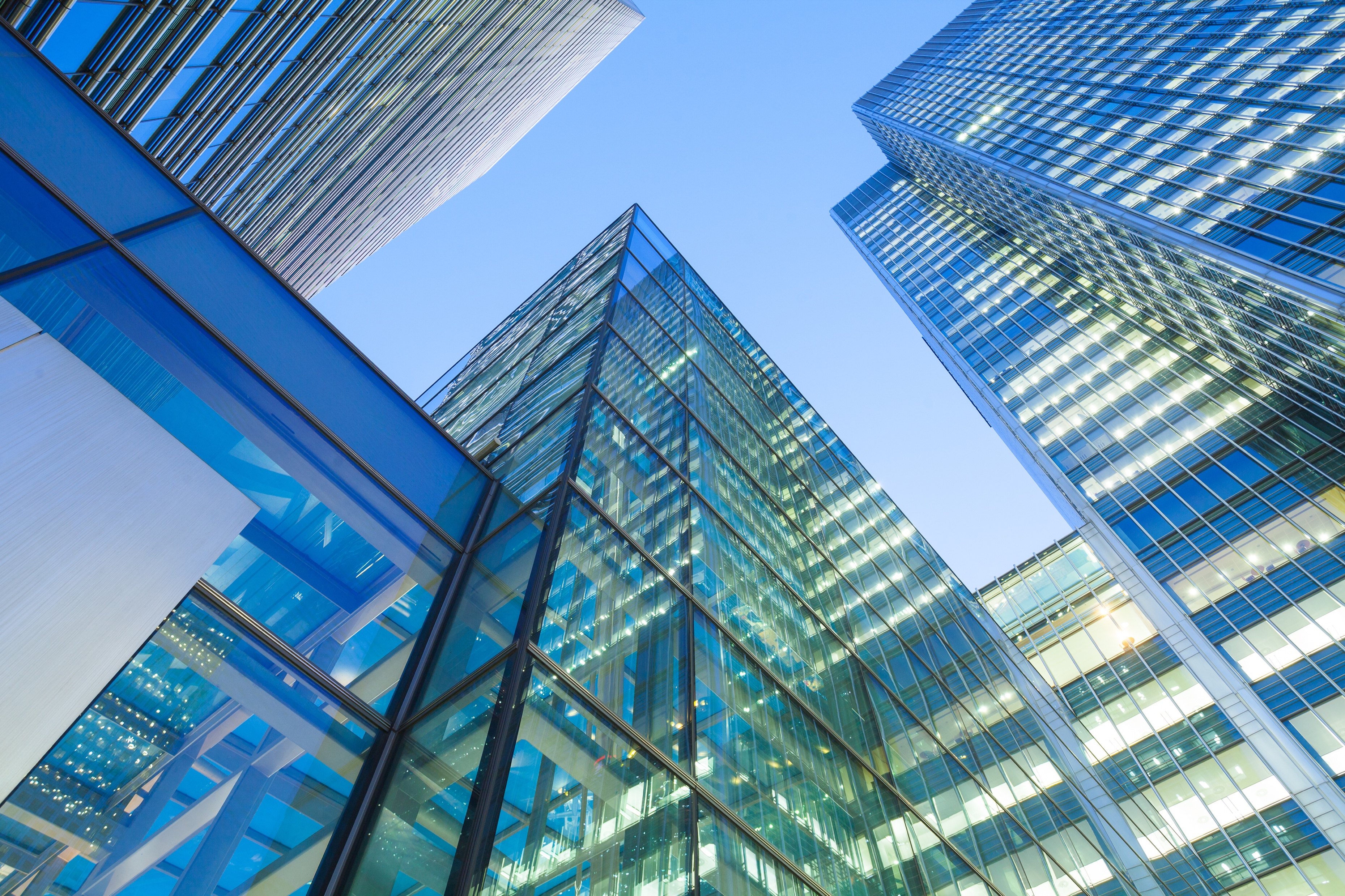 Recommendations for the 2023-2024 plan year
Medical Plans
We recommend moving Medical benefits to Anthem Blue Cross
Plans have similar designs resulting in minimal impact to employees
Ancillary Plans (Dental, Vision, Life Insurance, etc.)
Based on no plan or rate changes from Guardian this year as well as a market check, we recommend maintaining Ancillary benefits with Guardian
Fiscal Impact to LALA for the 2023 Plan Year
Estimates based on current enrollment
Assumes moving Medical to Anthem and maintaining Ancillary with Guardian
Estimated Cost Increase is less than 4%
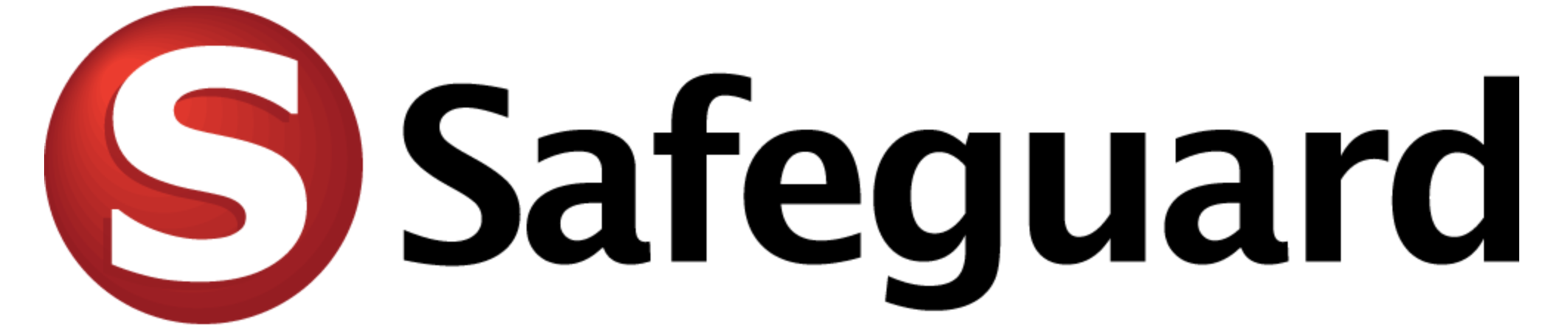 A Relationship of Success
We Help Our Clients Succeed!
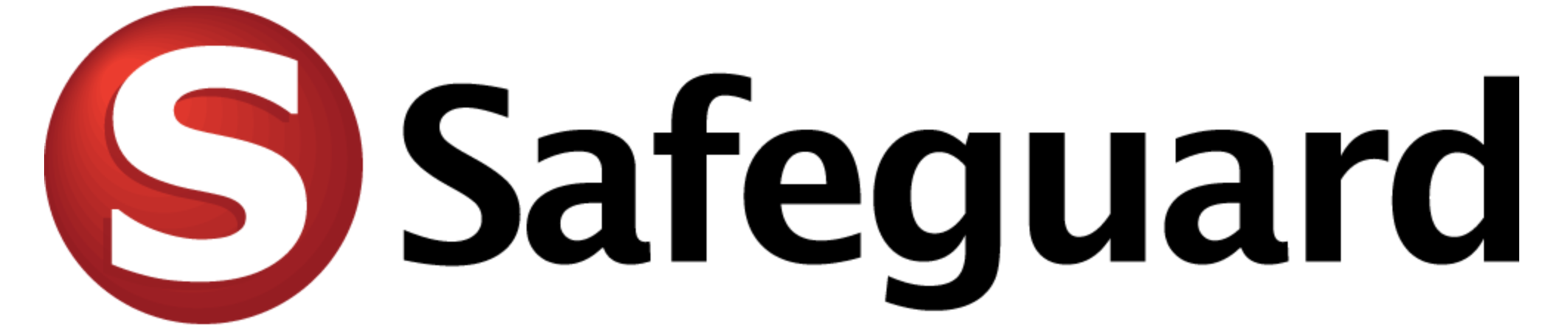 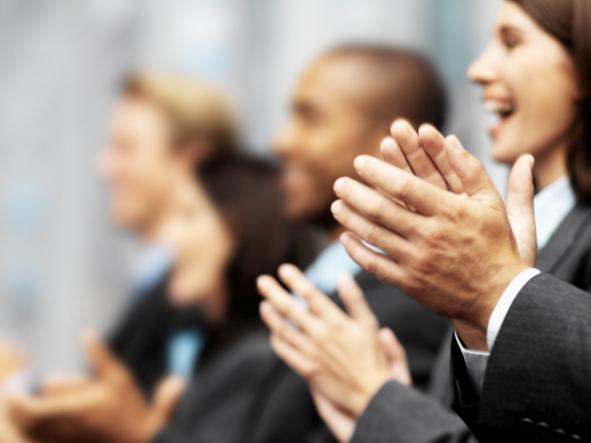 Questions?
Let’s Talk.



Call us anytime:
(877) 234-7616

Or visit us online:
SafeguardAgent.com
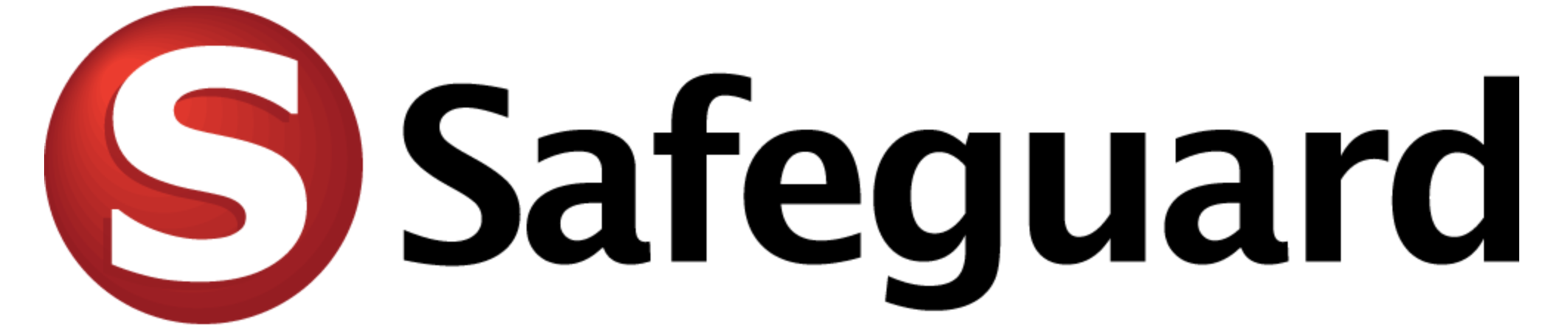